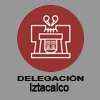 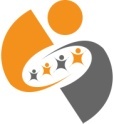 IZTACALCO  2012
Promoción 
de la Salud
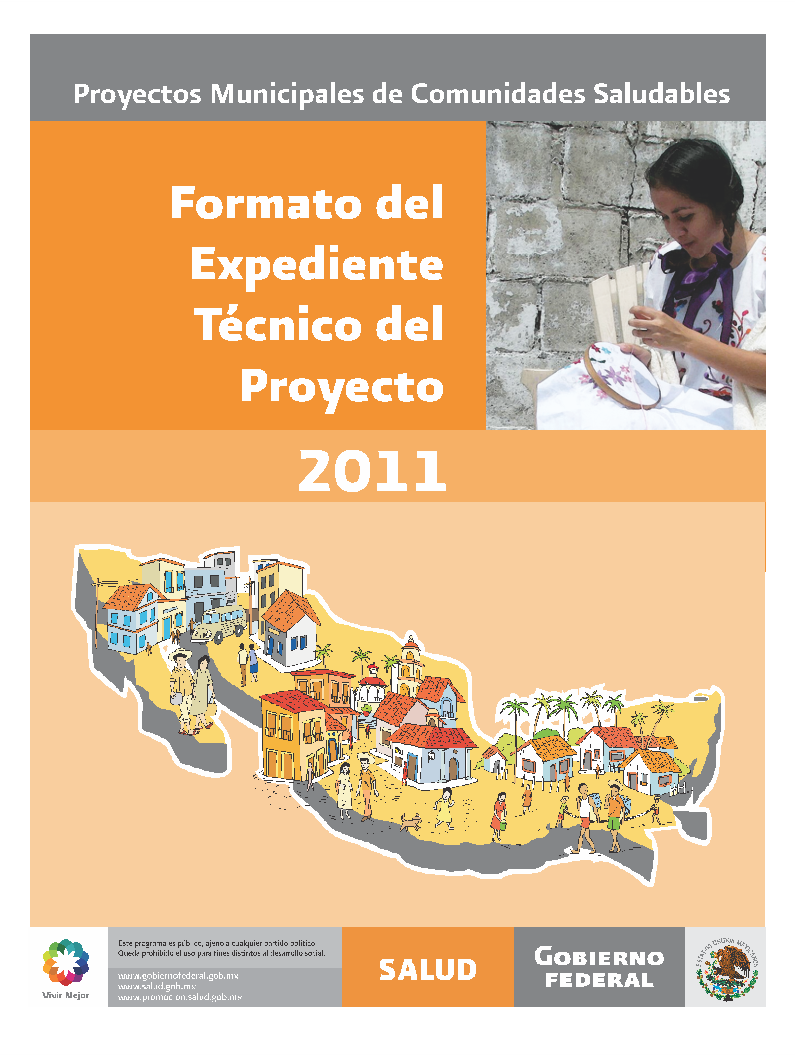 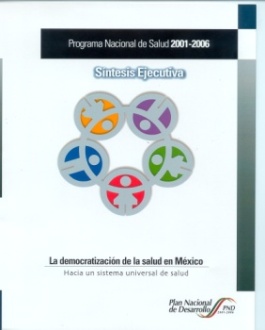 Entornos y 
Comunidades 
Saludables
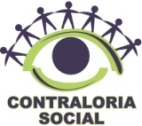 A los ojos de todos
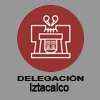 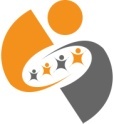 Promoción 
de la Salud
“Promoción de una alimentación adecuada para la prevención de sobrepeso y obesidad en la población escolar de las escuelas Escuela Primaria Canadá y Participación Social de la Delegación Iztacalco de la Ciudad de México”, tiene como objetivo principal el de desacelerar la prevalencia de sobrepeso y obesidad en los alumnos de estas escuelas, a través de acciones de promoción de la salud.
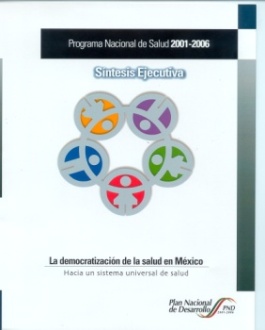 Entornos y 
Comunidades 
Saludables
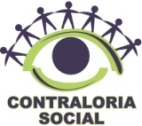 A los ojos de todos
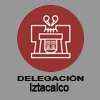 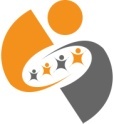 Promoción 
de la Salud
1.1 Conformación de Comités del Establecimiento del consumo escolar
En ambas escuelas quedaron conformados los Comités, con 6 integrantes padres de familia de los cuales se nombro 1 presidente 1 secretario y 4 Vocales.
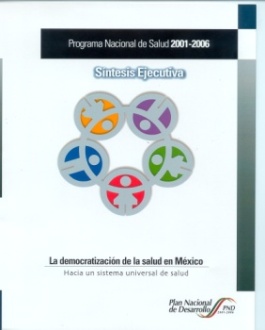 Entornos y 
Comunidades 
Saludables
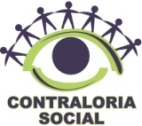 A los ojos de todos
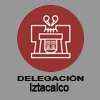 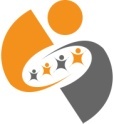 Promoción 
de la Salud
2. Capacitación del Comité de los Establecimientos del Consumo Escolar
En base al Acuerdo Nacional para la Salud Alimentaria, se capacitó  a los  Comités del Establecimiento del Consumo Escolar en la preparación, manejo y expedición de alimentos.

La capacitación fue  continua 1 vez por  semana  durante 9 semanas, en ambas escuelas

El objetivo principal es que los niños  no consuman alimentos chatarra e incrementar el consumo de agua simple
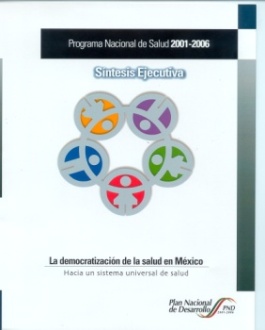 Entornos y 
Comunidades 
Saludables
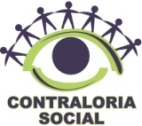 A los ojos de todos
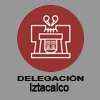 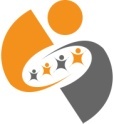 Promoción 
de la Salud
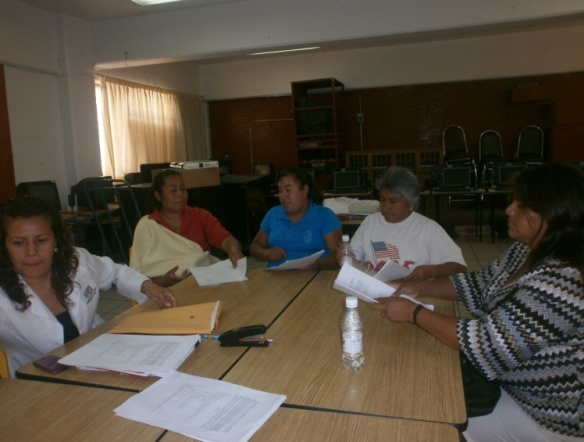 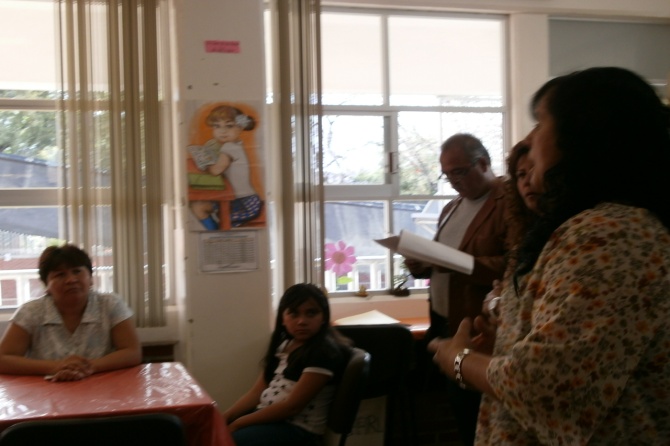 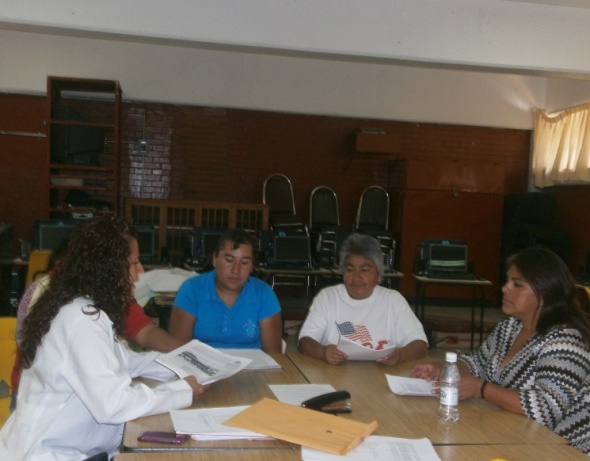 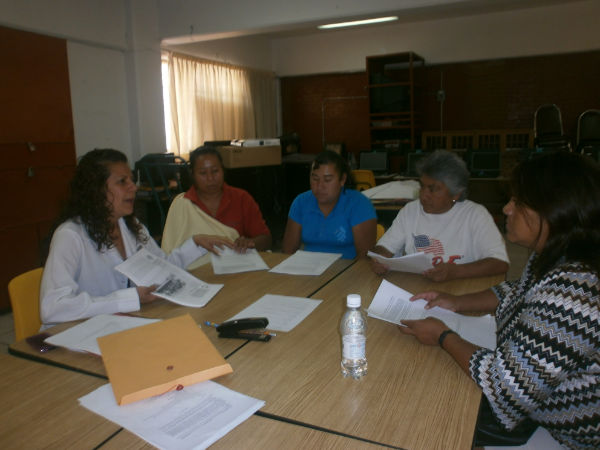 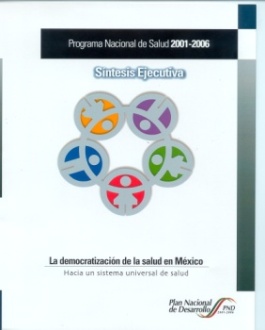 Entornos y 
Comunidades 
Saludables
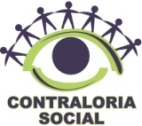 A los ojos de todos
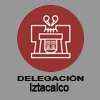 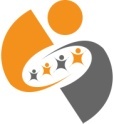 Promoción 
de la Salud
3.  Seguimiento a la operación del  Establecimiento del consumo escolar
Una vez capacitados los miembros de los CECE, se dio seguimiento  semanal a los expendedores de alimentos.

Con el objeto de que se expendan únicamente alimentos autorizados por el CECE en el interior y exterior de las escuelas

El comité superviso y realizó observaciones en base al Acuerdo Nacional de Salud Alimentaria-
 
Se notifico a los   establecimiento interno y externo para que la siguiente semana modificara las observaciones encontradas

Y con las supervisiones semanales se logro la modificación de venta de  alimentos chatarra, la disminución de grasa en la preparación de los alimentos así como la ingesta de agua simple.
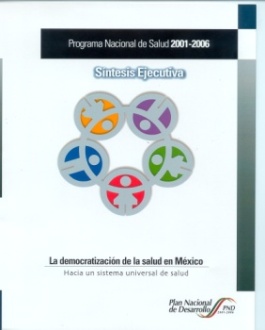 Entornos y 
Comunidades 
Saludables
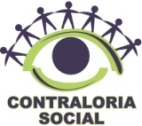 A los ojos de todos
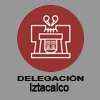 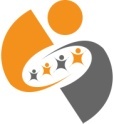 3. Supervisión del establecimiento del consumo escolar interno y en vía publica
Promoción 
de la Salud
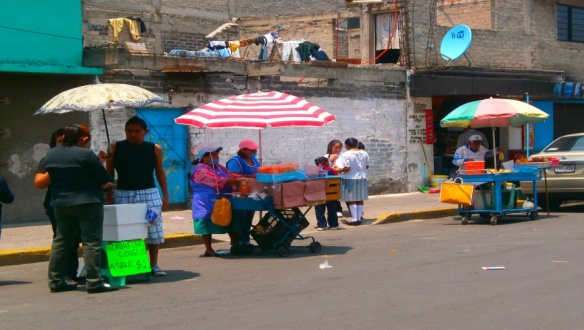 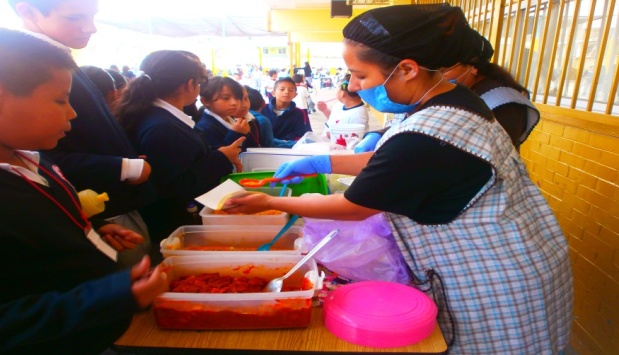 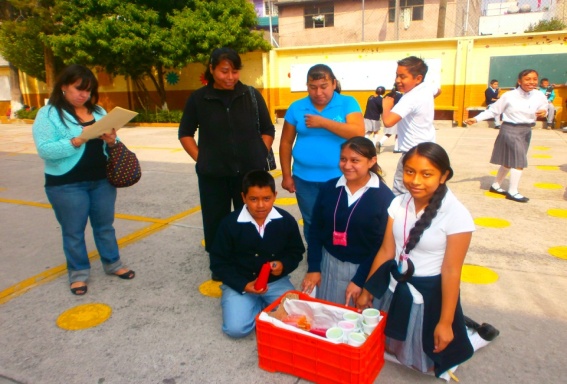 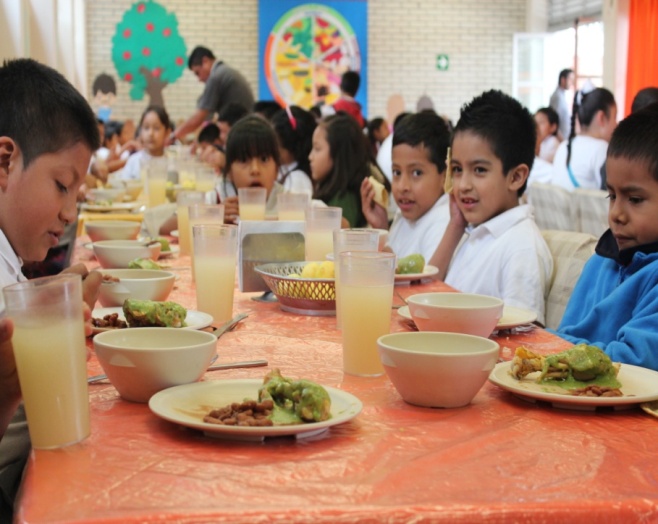 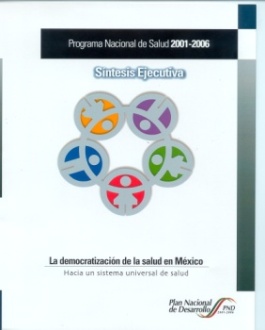 Entornos y 
Comunidades 
Saludables
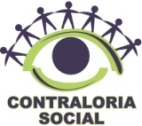 A los ojos de todos
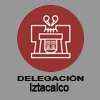 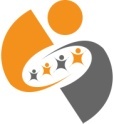 Promoción 
de la Salud
3. Supervisión del establecimiento del consumo escolar   interno y en vía publica
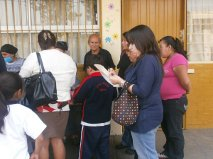 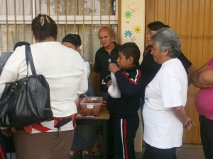 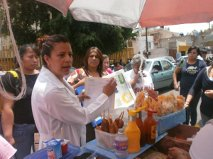 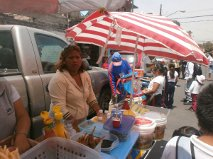 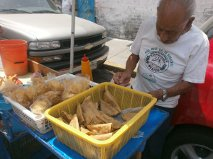 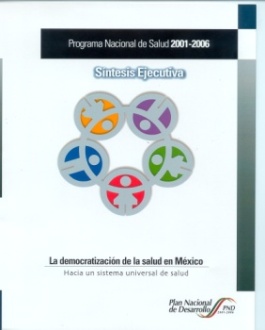 Entornos y 
Comunidades 
Saludables
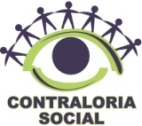 A los ojos de todos
Alimentación Saludable después de las 9 supervisiones
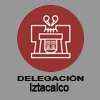 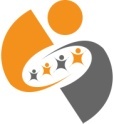 Promoción 
de la Salud
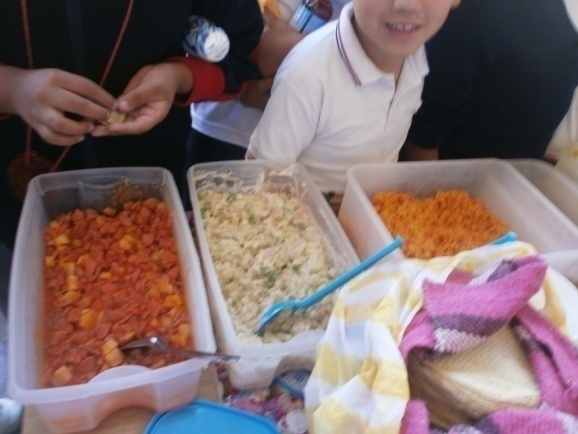 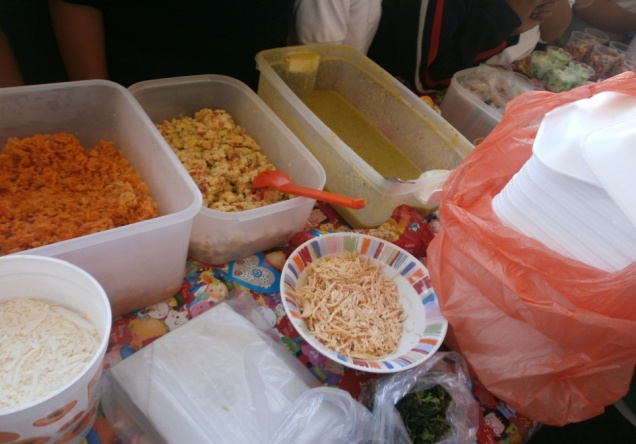 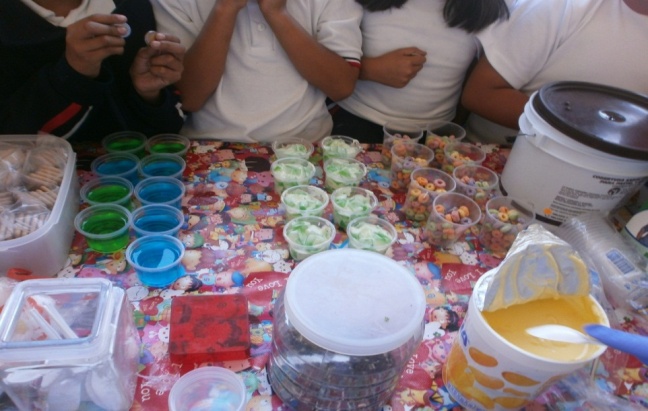 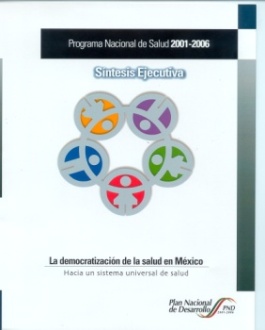 Entornos y 
Comunidades 
Saludables
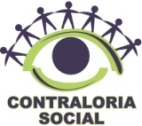 A los ojos de todos
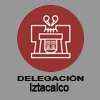 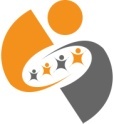 4. Pesar y medir a los alumnos
Promoción 
de la Salud
Se entregaron 719  permisos para  que los padres de familia autorizaran  la toma de peso y talla de sus hijos, la que se realizó 100% de  los alumnos
ESCUELA CANADA
ESCULA PARTICIPACIÓN
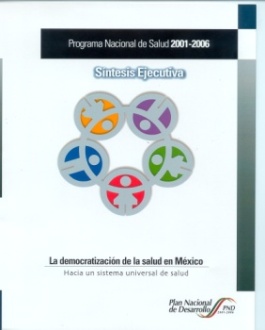 Entornos y 
Comunidades 
Saludables
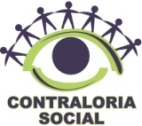 A los ojos de todos
4. Pesar y medir a los alumnos
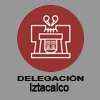 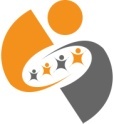 Promoción 
de la Salud
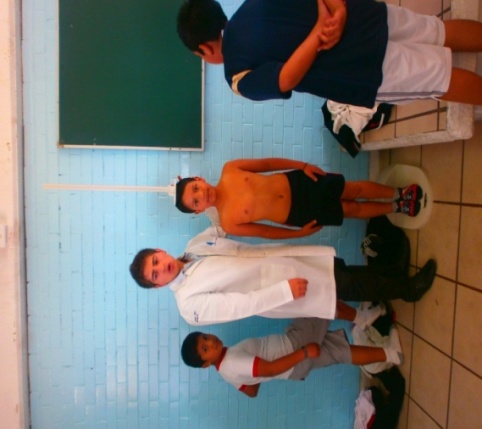 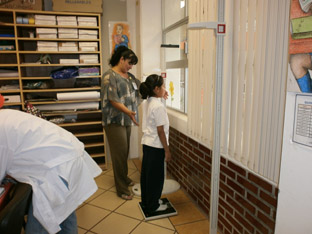 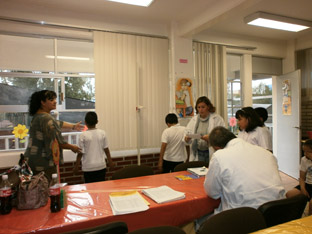 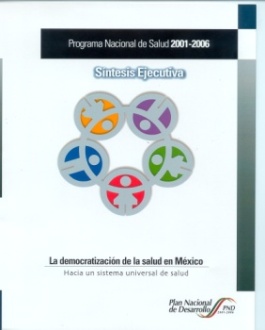 Entornos y 
Comunidades 
Saludables
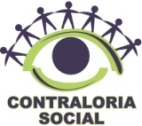 A los ojos de todos
4.2  Diagnostico nutricional
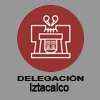 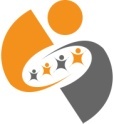 Promoción 
de la Salud
El diagnostico nutricional  de la población,  se realizó obteniendo el Índice de Maza Corporal de acuerdo lo establecido por los SSP del D.F.
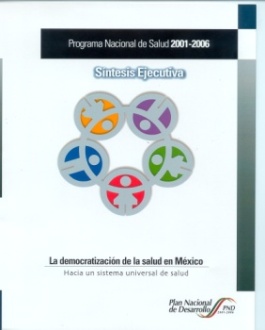 Entornos y 
Comunidades 
Saludables
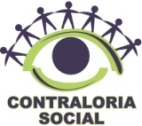 A los ojos de todos
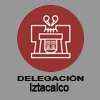 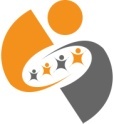 Promoción 
de la Salud
5  Aplicar Encuesta Nutricional a los alumnos con sobrepeso
A los 132 niños que resultaron con  Sobrepeso, Obesidad ,  se les realizo, una  Encuesta Nutricional para conocer sus hábitos y frecuencia de consumo de alimentos.
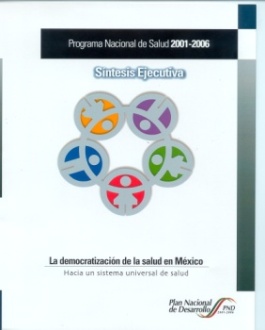 Entornos y 
Comunidades 
Saludables
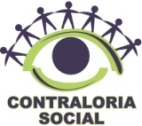 A los ojos de todos
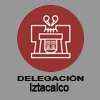 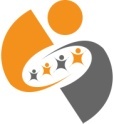 Promoción 
de la Salud
7. Capacitar a los alumnos y Profesores en Alimentación Saludable
Se capacitó  a 544 niños y 32 Profesores del plantel  en  Alimentación Saludable ,  y se   favoreció  una cultura de hábitos alimenticios saludables.
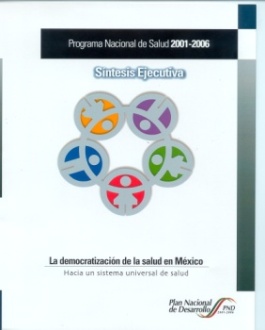 Entornos y 
Comunidades 
Saludables
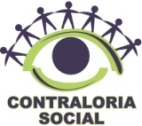 A los ojos de todos
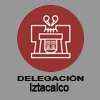 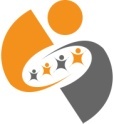 Promoción 
de la Salud
7 Capacitar a los alumnos y Profesores en Alimentación Saludable
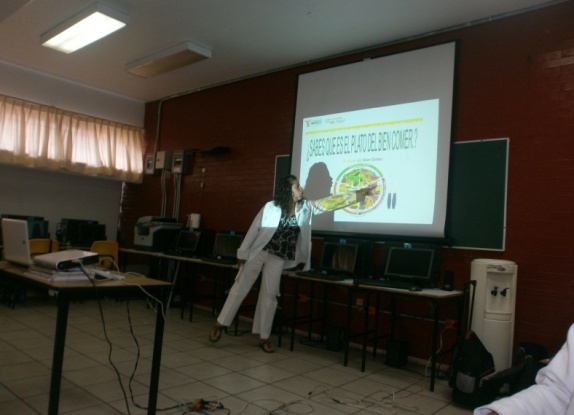 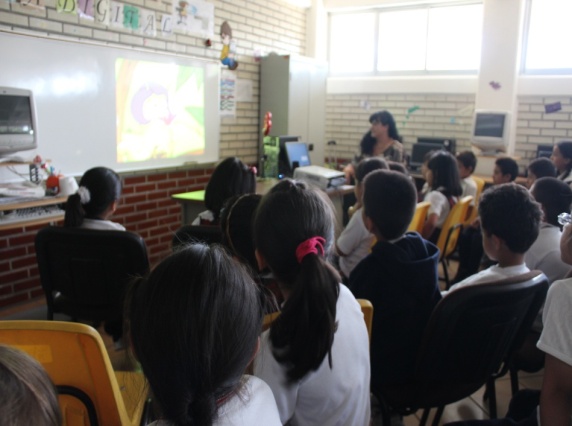 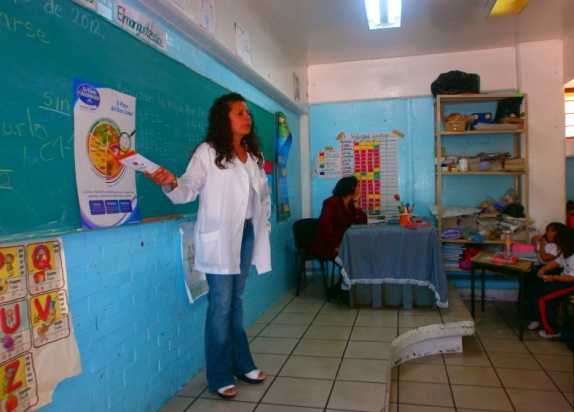 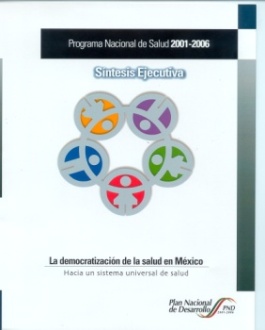 Entornos y 
Comunidades 
Saludables
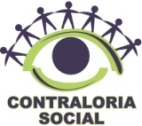 A los ojos de todos
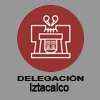 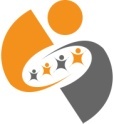 Promoción 
de la Salud
7 Capacitación alumnos y profesores del Plato del Buen Comer
Se elaboro un taller con los 544 niños y 32 profesores, con el que   aprendieron   a identificar  los grupos de alimentos y sus combinaciones para una Alimentación Saludable
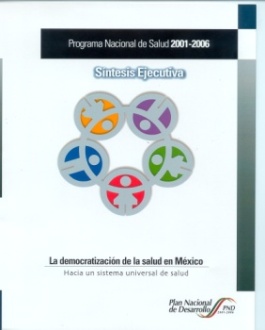 Entornos y 
Comunidades 
Saludables
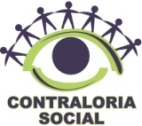 A los ojos de todos
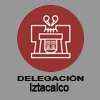 Elaboración del Plato del Bien Comer
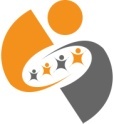 Promoción 
de la Salud
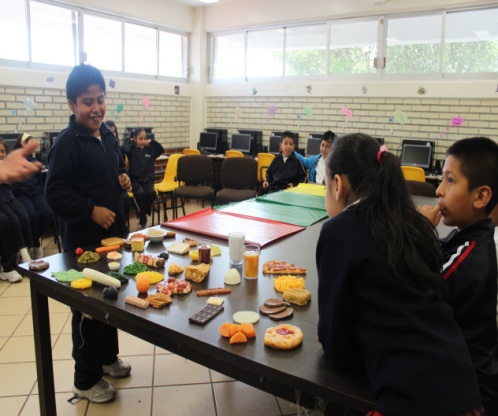 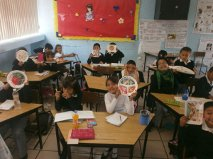 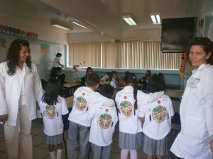 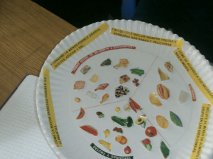 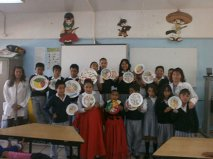 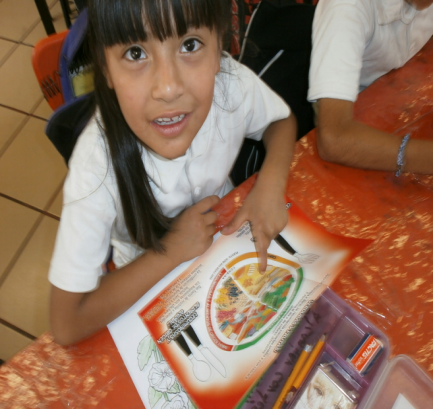 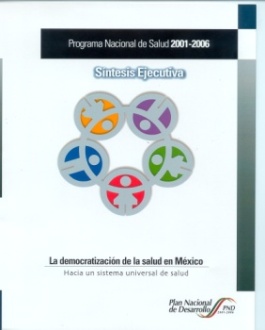 Entornos y 
Comunidades 
Saludables
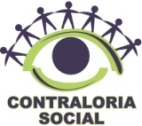 A los ojos de todos
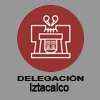 Entrega De Playeras Del Plato El Bien Comer
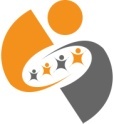 Promoción 
de la Salud
Se entregaron las playeras a los educandos, del Plato del Bien Comer.
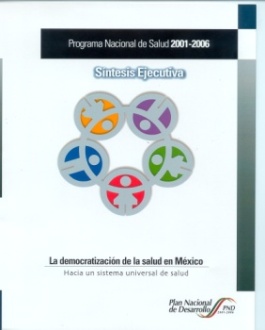 Entornos y 
Comunidades 
Saludables
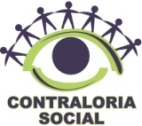 A los ojos de todos
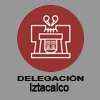 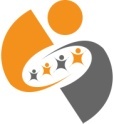 Promoción 
de la Salud
7 Capacitación de Alumnos y Profesores en Loncheras  Saludables
Capacitación a los 544 alumnos  y 32 Profesores en Loncheras Saludables, con lo  que los niños aprendieron a consumir alimentos nutritivos a la hora del recreo, actividad que se reforzó con supervisión de las mismas
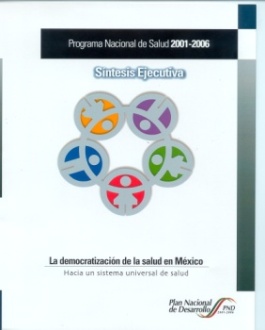 Entornos y 
Comunidades 
Saludables
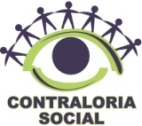 A los ojos de todos
7 Taller de Nutrición a Niños
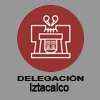 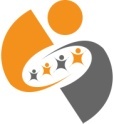 Promoción 
de la Salud
Se diseñó  taller de Nutrición con los alumnos y profesores para crear conciencia de como elaborar  sus menús combinando los tres grupos de alimentos y fomentando el consumo de Agua simple
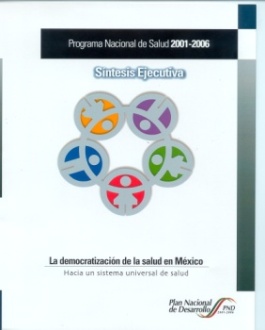 Entornos y 
Comunidades 
Saludables
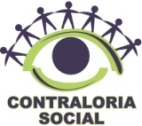 A los ojos de todos
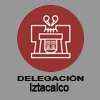 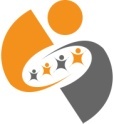 Promoción 
de la Salud
8 Promover alimentación saludable y Plato del bien Comer.
Se realizaron  durante los meses de Mayo, Junio y Julio, campañas que propiciaron  hábitos alimentarios saludables, utilizando como apoyo el plato del bien comer
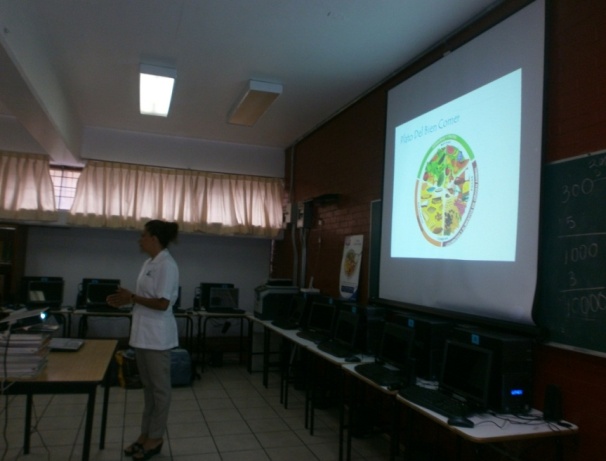 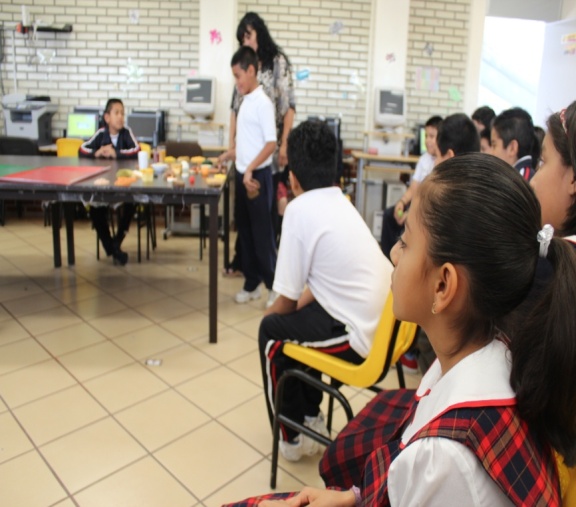 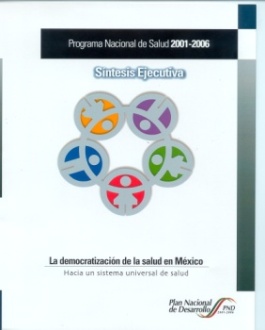 Entornos y 
Comunidades 
Saludables
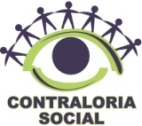 A los ojos de todos
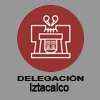 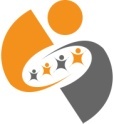 Promoción 
de la Salud
9 Periódico muralEl Plato del Bien comer
Se Elaboraron con la participación de los alumnos y todo el personal de las escuelas, los periódicos murales sobre el  El Plato del Bien Comer , poniendo en practica los conocimientos adquiridos, con el objeto de tener una vida mas saludables y una actitud critica de la selección de los alimentos y efectos negativos de un alimentación no adecuada.
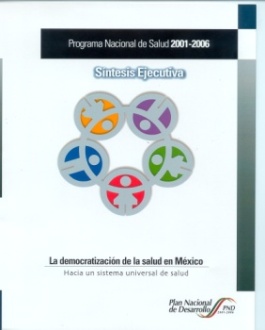 Entornos y 
Comunidades 
Saludables
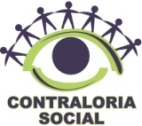 A los ojos de todos
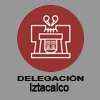 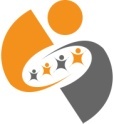 Promoción 
de la Salud
9 Periódico Mural Del Plato Del Bien Comer
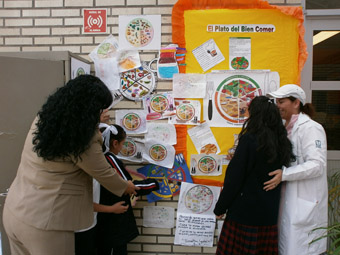 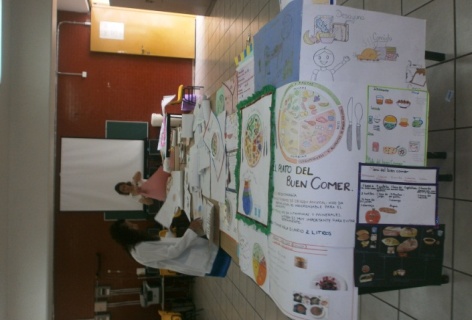 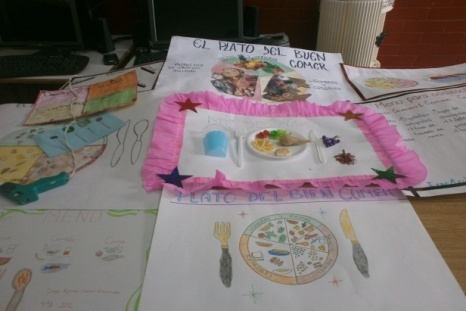 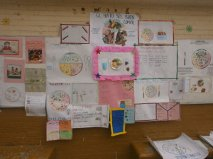 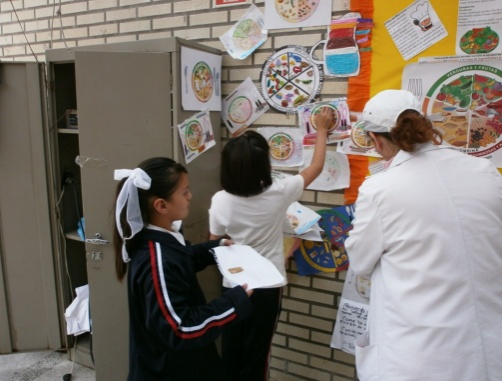 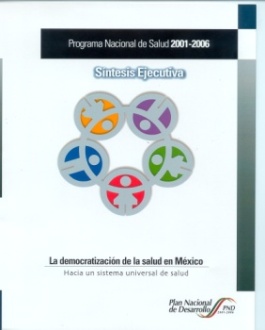 Entornos y 
Comunidades 
Saludables
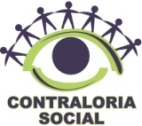 A los ojos de todos
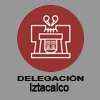 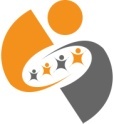 10 Padres capacitados en la confección de menús saludables
Promoción 
de la Salud
Se capacitó a   los  padres de familia  de las escuelas en los temas

Plato del Bien Comer
Combinaciones saludables
Elaboración de Menús Saludables
Loncheras Saludables
Ingesta de Agua simple
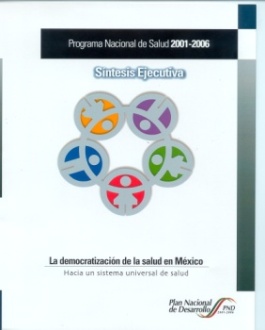 Entornos y 
Comunidades 
Saludables
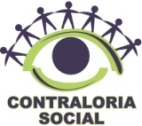 A los ojos de todos
Capacitación padres de familia
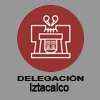 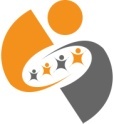 Promoción 
de la Salud
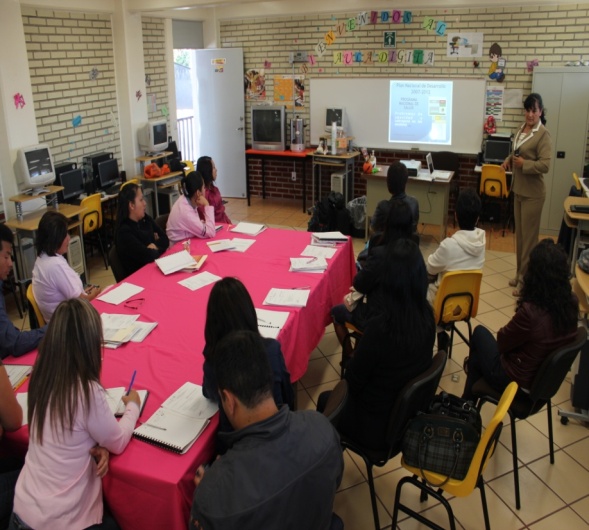 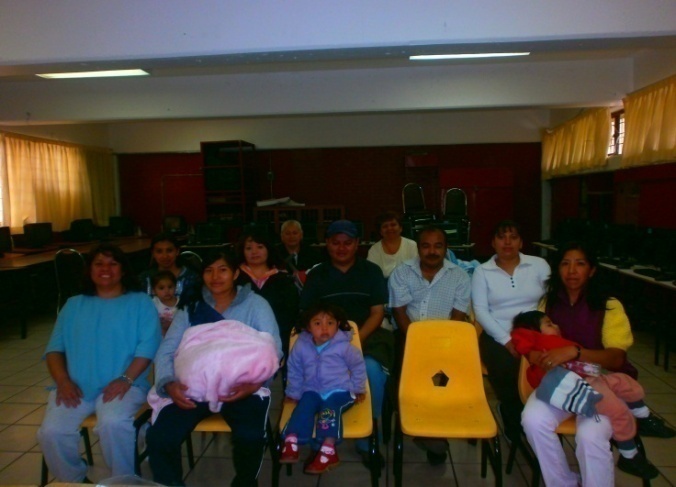 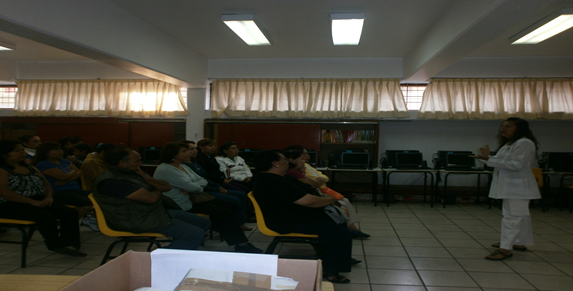 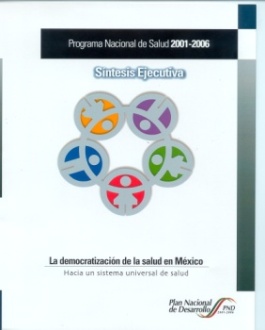 Entornos y 
Comunidades 
Saludables
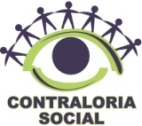 A los ojos de todos
Capacitación padres de familia en Loncheras Saludables
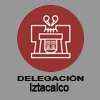 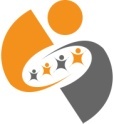 Promoción 
de la Salud
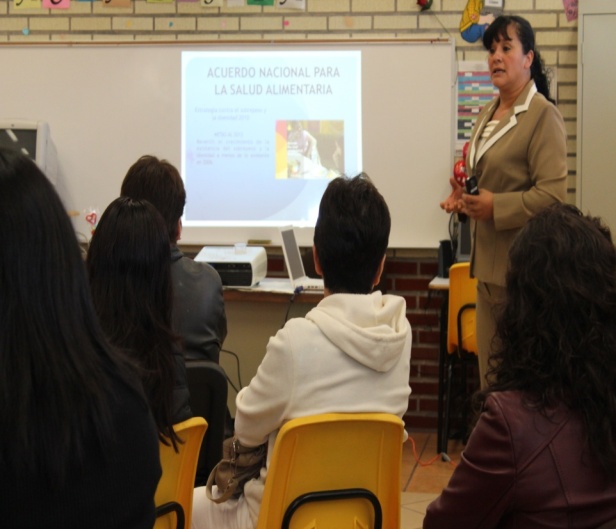 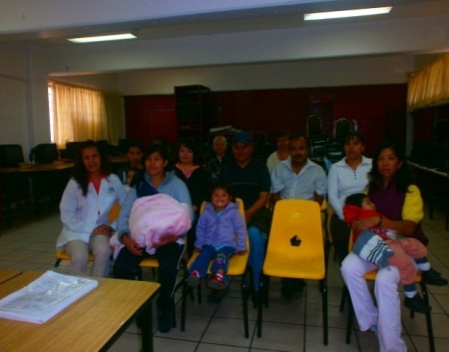 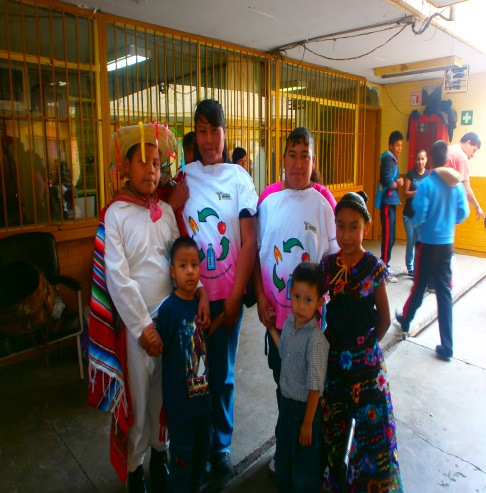 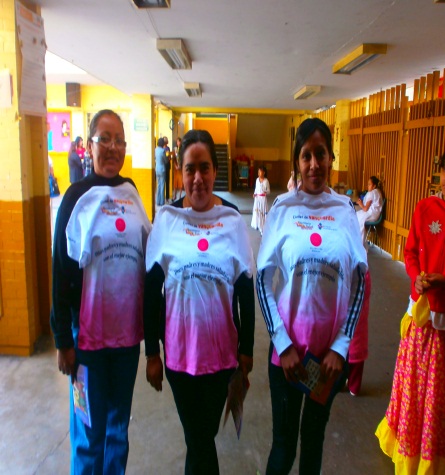 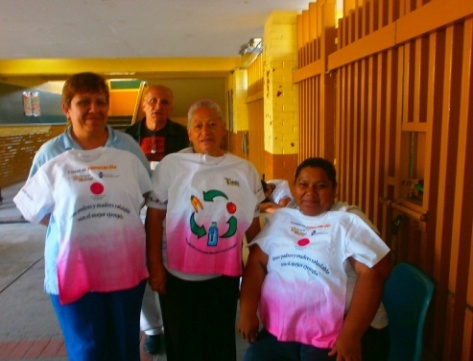 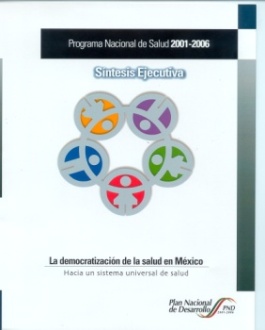 Entornos y 
Comunidades 
Saludables
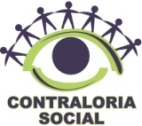 A los ojos de todos
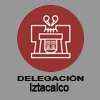 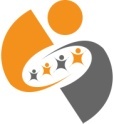 Capacitación de la ingesta del agua simple
Promoción 
de la Salud
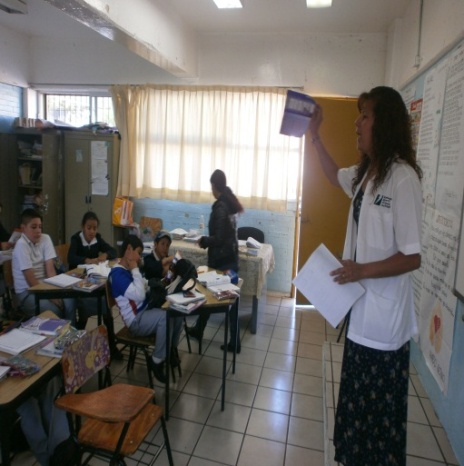 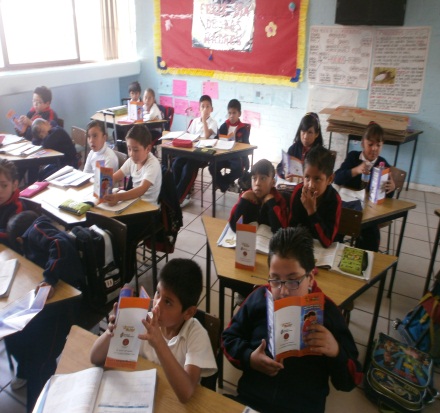 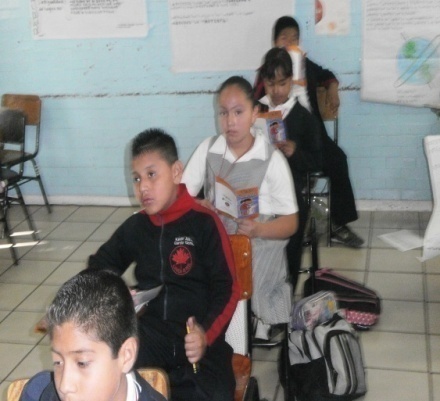 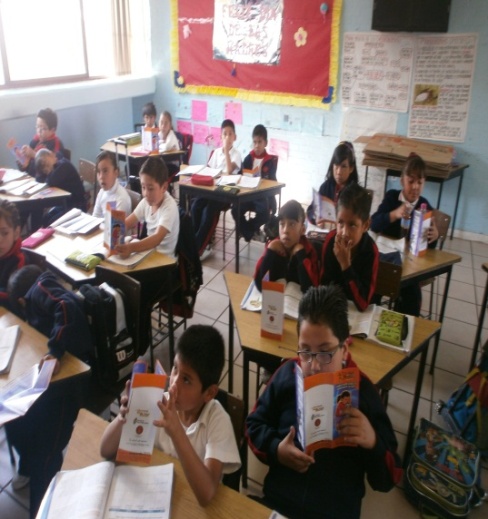 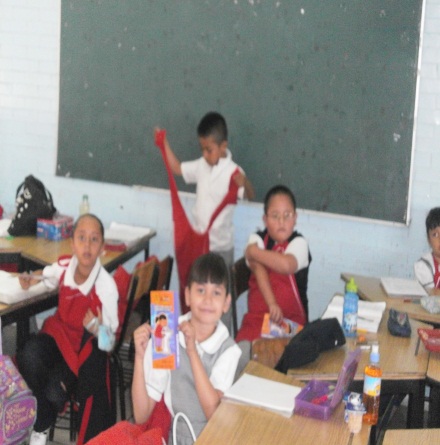 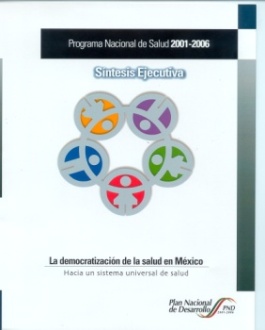 Entornos y 
Comunidades 
Saludables
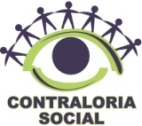 A los ojos de todos
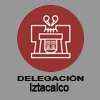 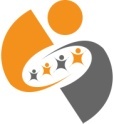 Promoción 
de la Salud
Conclusiones
Con la participación y   apertura que dieron  las Directoras, Profesores  de la Escuela y equipo de trabajo  se logro cubrir todas las actividades al 100% y así estar en posibilidad de  Certificar al plantel como “Escuela Saludables” en un futuro.

Los refrigerios escolares fueron modificados por los alumnos de la Escuela Canadá ingiriendo diario las Loncheras Saludables y agua simple a la hora del recreo
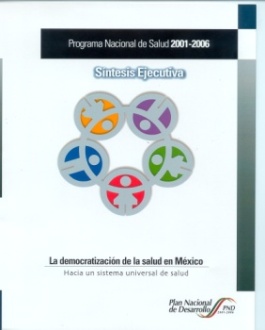 Entornos y 
Comunidades 
Saludables
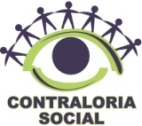 A los ojos de todos
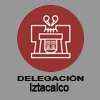 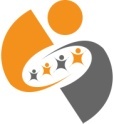 Promoción 
de la Salud
Se logro concientizar a los alumnos profesores y padres de familia para mejorar sus hábitos alimenticios logrando la capacidad de decidir de como y porque están eligiendo alimentos mas saludables para un estado optimo de salud  de acuerdo a sus condiciones socioeconómicas y culturales.

Las actividades que se realizaron en promoción de la salud sensibilizaron   a la población para que consuman  alimentos saludables  e ingieran  agua simple en vez de jugos, néctares, refrescos o bebidas embotelladas para así disminuir el consumo de azucares simples
Conclusiones
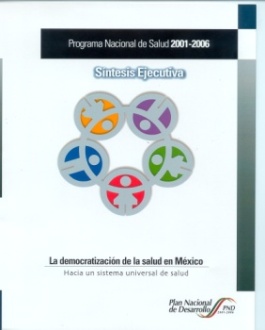 Entornos y 
Comunidades 
Saludables
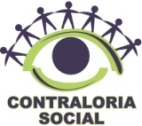 A los ojos de todos
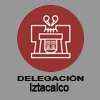 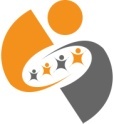 Promoción 
de la Salud
Conclusiones
En los establecimientos de consumo escolar se logro mejorar notablemente el expidiendo alimentos saludables  modificando   el manejo de los alimentos, utensilios, aseo personal, dinero, al igual la  calidad, cantidad y variedad de los alimentos, tanto en los vendedores internos como externos, al ser supervisados y capacitados mejoraron, en base a los 10 objetivos del Acuerdo Nacional para la Salud Alimentaria.
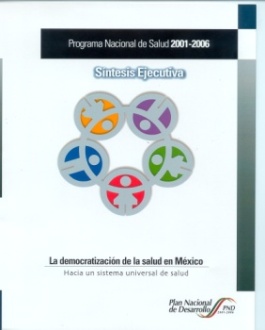 Entornos y 
Comunidades 
Saludables
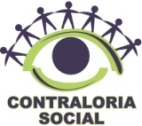 A los ojos de todos
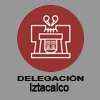 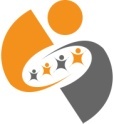 Promoción 
de la Salud
Conclusiones
Con las actividades realizadas se impacto en la  conciencia de niños, padres y profesores en la problemática que se esta presentando de incremento de sobrepeso y obesidad a edades tempranas por la falta de actividad física y los malos hábitos de alimentación.
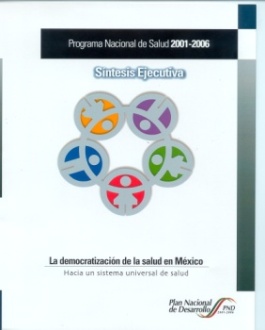 Entornos y 
Comunidades 
Saludables
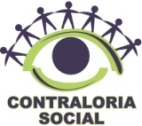 A los ojos de todos
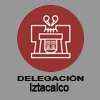 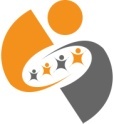 Promoción 
de la Salud
Recomendaciones
Seguir con la supervisión semanal del Comité del Establecimiento del Consumo Escolar tanto en los establecimientos internos y externos durante el siguiente ciclo escolar

Es importante que los profesores continúen con la supervisión de las Loncheras Saludables y la ingesta del agua simple a la hora del recreo como bebida principal y disminuir el consumo de bebidas embotelladas con un alto contenido de azúcar
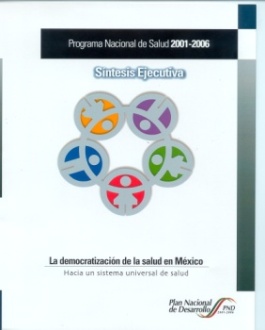 Entornos y 
Comunidades 
Saludables
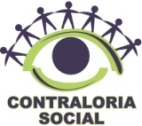 A los ojos de todos
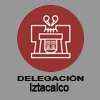 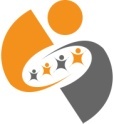 Promoción 
de la Salud
Recomendaciones
Seguir propiciando la integración de los padres de familia para que estén al pendiente de la alimentación de sus hijos.

Seguir teniendo el apoyo  de la Delegación Política, para controlar la venta de alimentos no  saludables en los expendios extraescolares de la vía publica.
 
Seguir reforzando la practica alimentaria y nutricional para  consumir alimentos nutritivos en lugar de consumir comida “Chatarra”
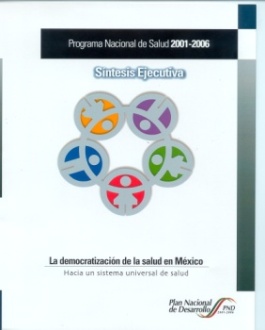 Entornos y 
Comunidades 
Saludables
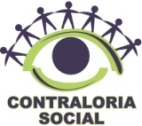 A los ojos de todos
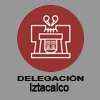 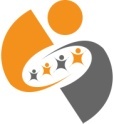 Promoción 
de la Salud
Recomendaciones
Continuar fomentando  la actividad física tanto dentro como fuera del plantel en cada uno de los niños para crear el habito de la disciplina y constancia de la practica.
  
Complementar actividades por parte de los profesores dentro del salón de clases  para fortalecer la cultura de  una Alimentación Saludable
 
Continuar con el apoyo de la Jurisdicción Sanitaria y los Centros de Salud.
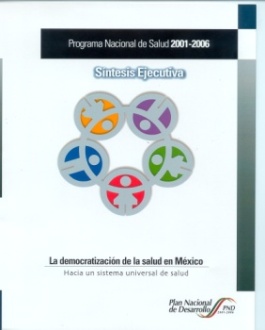 Entornos y 
Comunidades 
Saludables
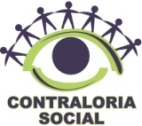 A los ojos de todos
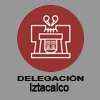 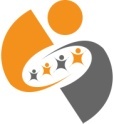 Promoción 
de la Salud
Para el caso de los niños que presentaron sobrepeso y obesidad en la Escuela Canadá se recomienda que tengan un seguimiento de sus evaluaciones así como el manejo adecuado para una alimentación saludable y disminuir los índices obesidad y acudan a su servicio medico mas cercano y sean atendidos por un especialista en Nutrición.
 
 
 Seguir Reforzando  con los padres de familia los hábitos alimentarios de una alimentación saludable
Recomendaciones
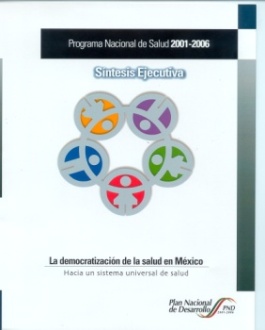 Entornos y 
Comunidades 
Saludables
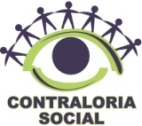 A los ojos de todos
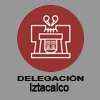 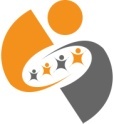 Promoción 
de la Salud
gracias
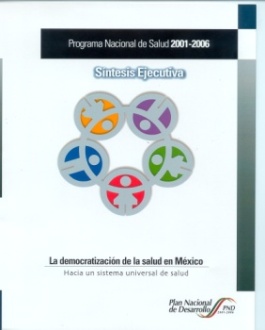 Entornos y 
Comunidades 
Saludables
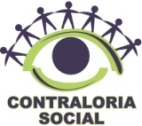 A los ojos de todos